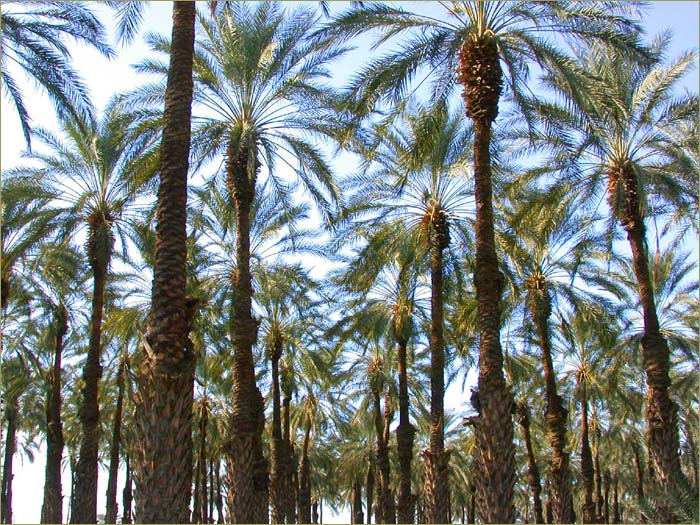 Kingdom of Saudi Arabia Date Market
Fresh Dates
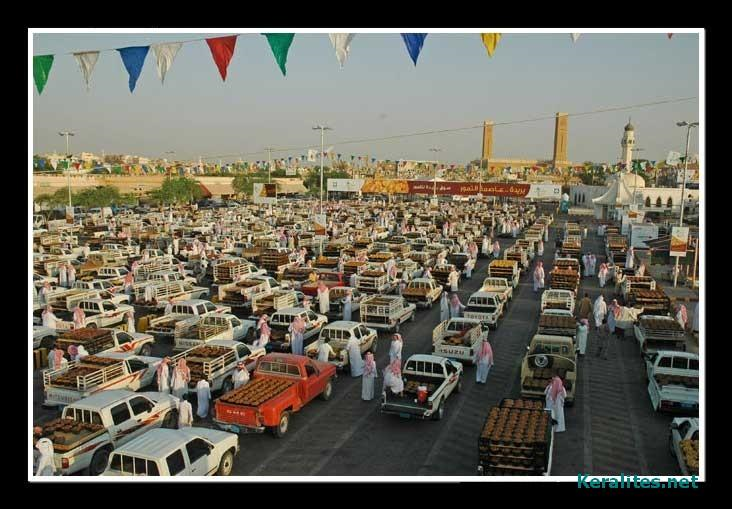 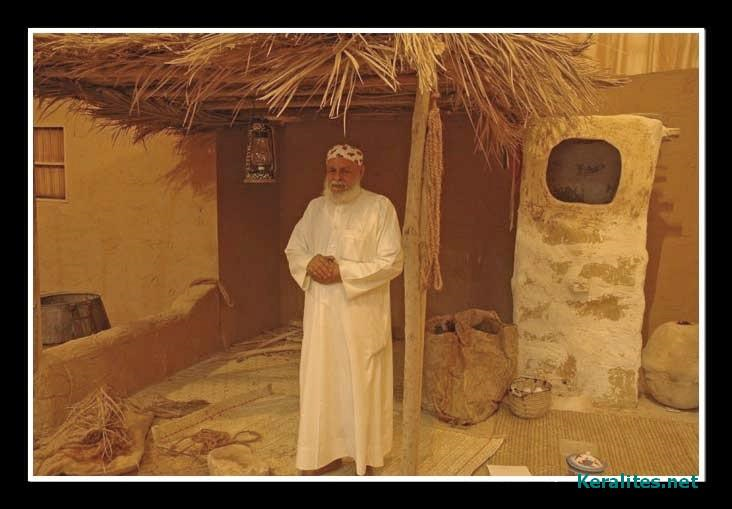 Foods from dates
Ready to Eat
Date & Walnut Bread
Chocolate-Walnut Truffles
Date-Nut Diamonds
Pie Crust with Dates & Raisins
Date Bars